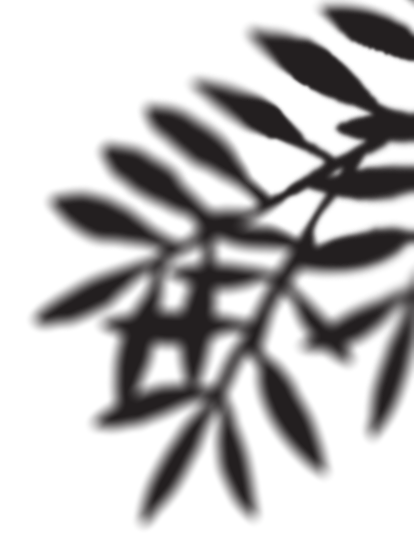 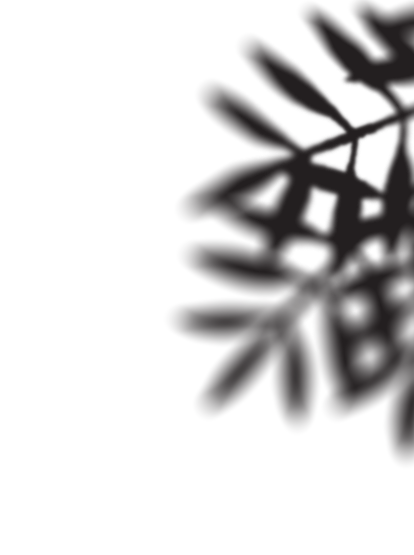 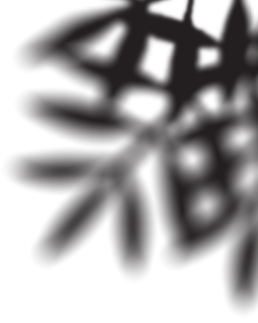 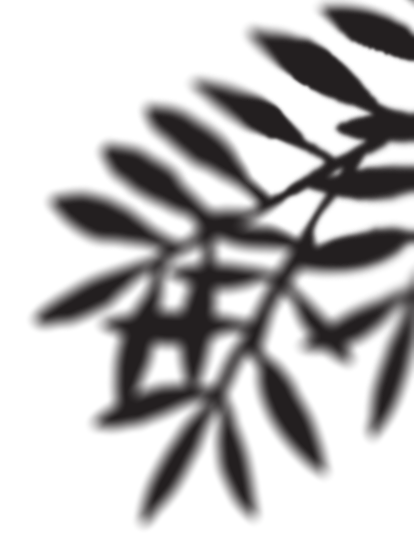 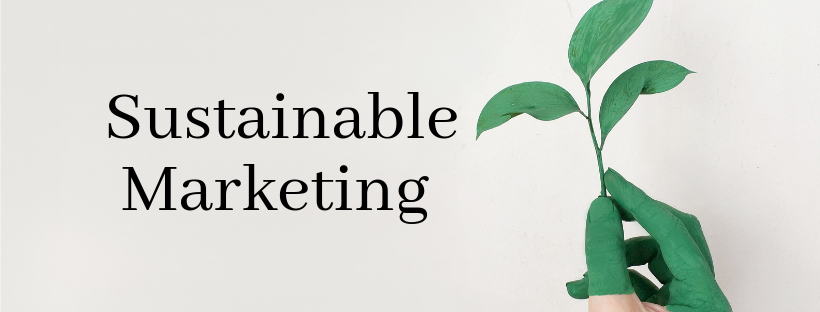 The next global population milestone—nine billion—will likely be hit sometime in the 2030s.
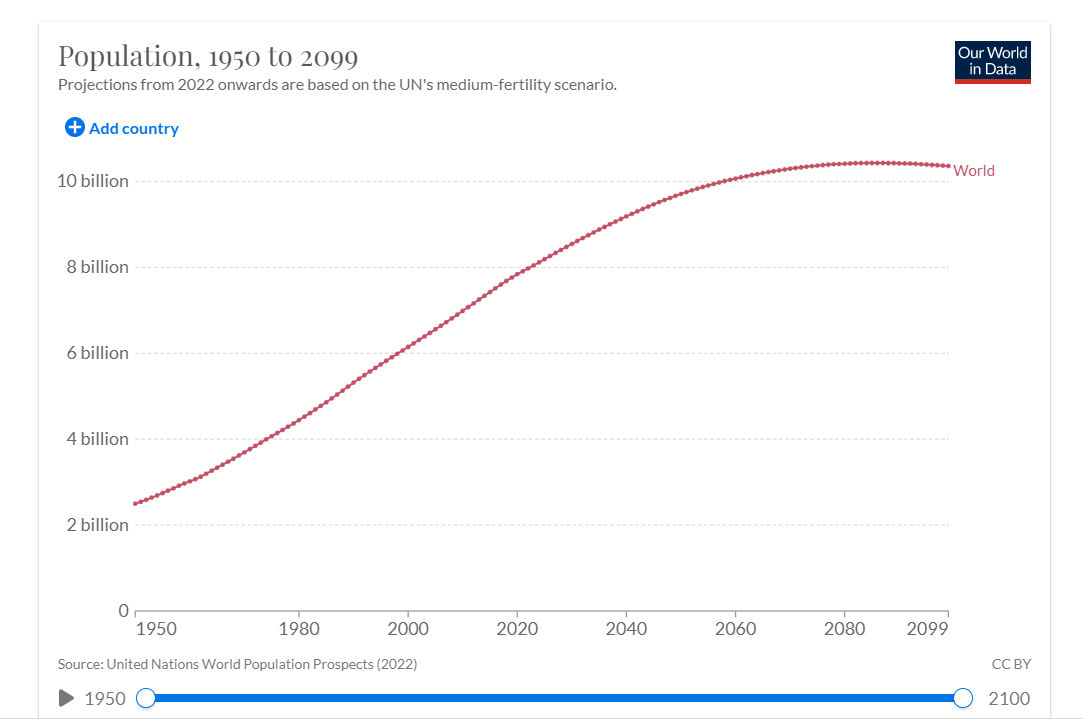 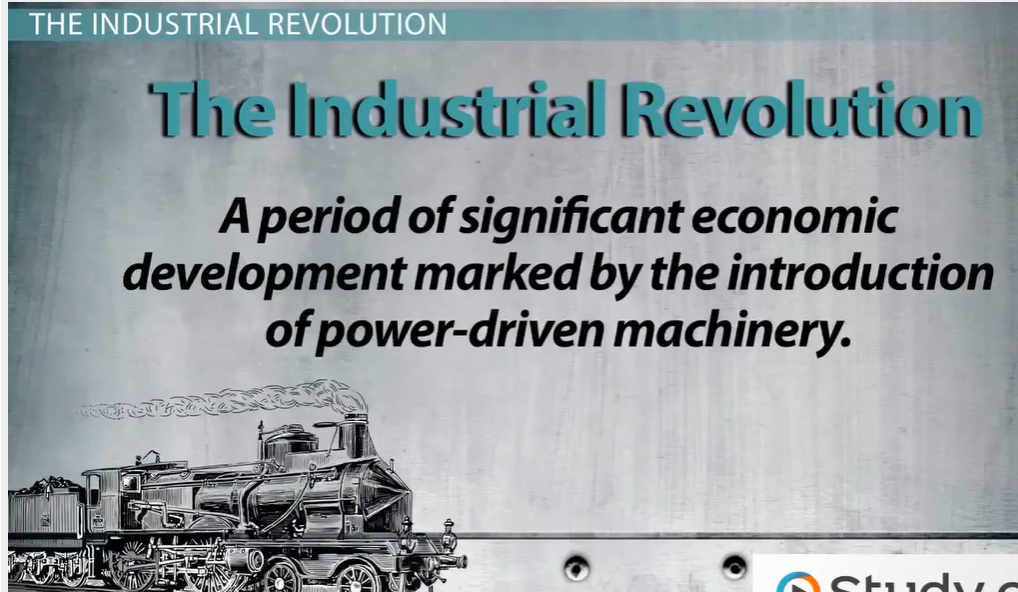 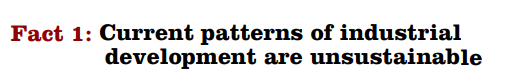 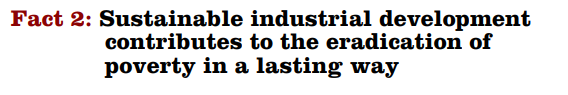 For more than 40 years, humanity’s demand on nature has exceeded what our planet can replenish. We would need the regenerative capacity of 1.6 Earths to provide the natural resources and ecological services we currently use.
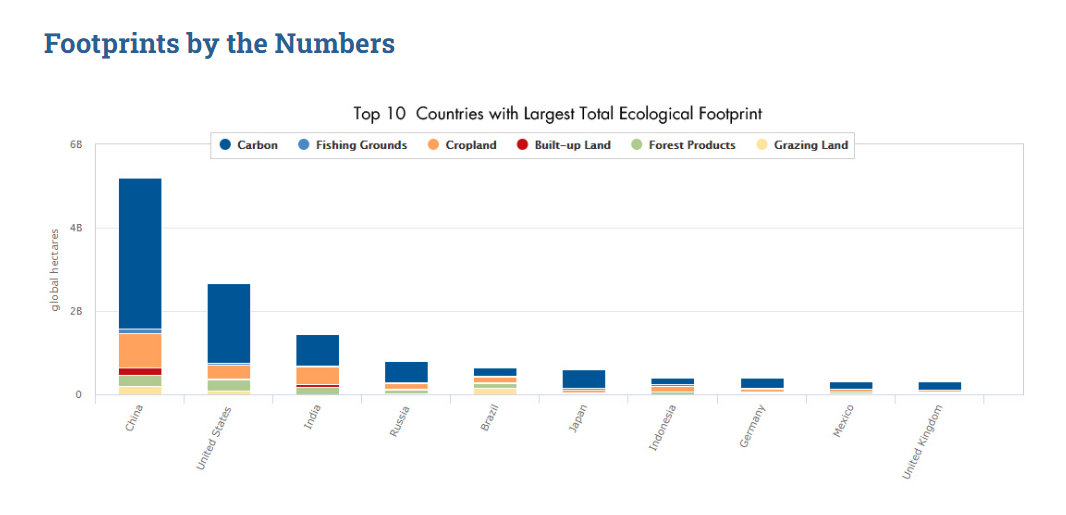 Biocapacity and Ecological Footprint accounts document the supply and demand of natural resources and services based on historical datasets. It includes:
the biologically productive area (or biocapacity) needed for crops, grazing land, built-up areas, fishing grounds and forest products
 the area of forest needed to absorb carbon dioxide emissions that cannot be absorbed by the ocean. 
Carbon from burning fossil fuels
Environmental Problems
Global Warming From Fossil Fuels
Poor Governance
Food Waste
Biodiversity Loss
Plastic Pollution
 Deforestation
 Air Pollution
Melting Ice Caps and Sea Level Rise
Ocean Acidification
Agriculture / release of green house gases
Food and Water Insecurity
Overfishing
https://earth.org/the-biggest-environmental-problems-of-our-lifetime/
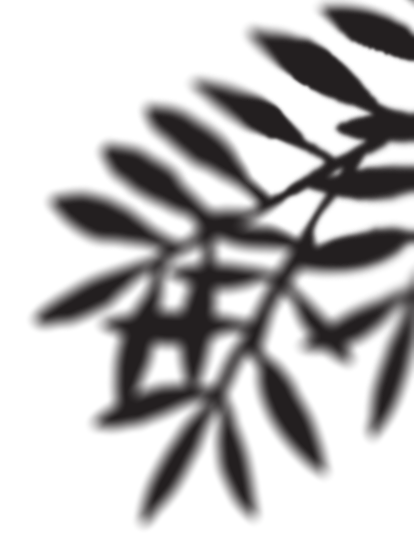 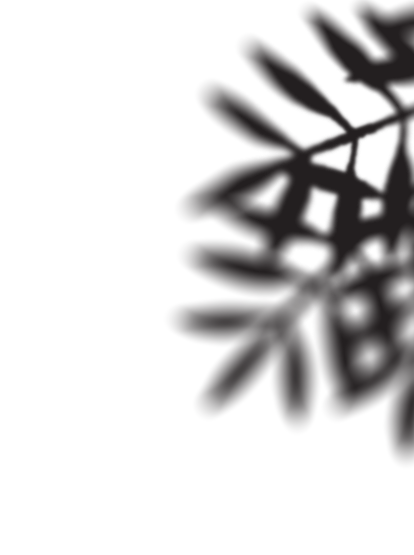 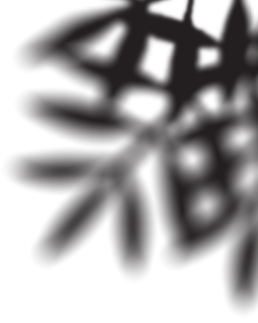 Some other facts…
It's estimated that approximately 700 million people still live on less than US$1.90 per day, a total of 1.3 billion people are multi-dimensionally poor, including a disproportionate number of women and people with disabilities and 80 percent of humanity lives on less than US$10 per day. Increasingly, middle-income countries account for a large part of this trend.
Around 258 million people live outside their countries of origin and 68.5 million are displaced. Disasters and the effects of climate change have displaced more people than ever before – on average 14 million people annually.
840 million people worldwide have no access to electricity, and 2.9 billion people use solid fuels to cook or heat their homes, exposing their families to grave health hazards and contributing to vast deforestation worldwide
Women and girls make up a disproportionate share of people in poverty, and are more likely to face hunger, violence, and the impacts of disaster and climate change. They are also more likely to be denied access to legal rights and basic services.
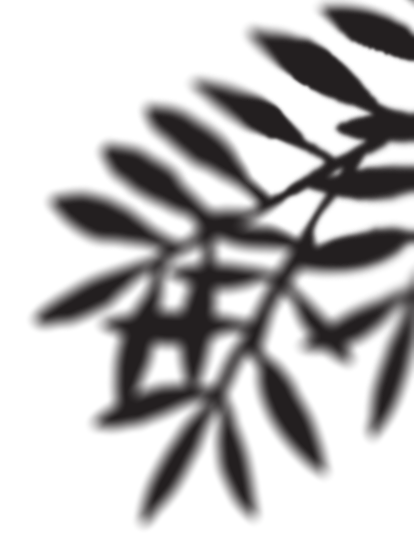 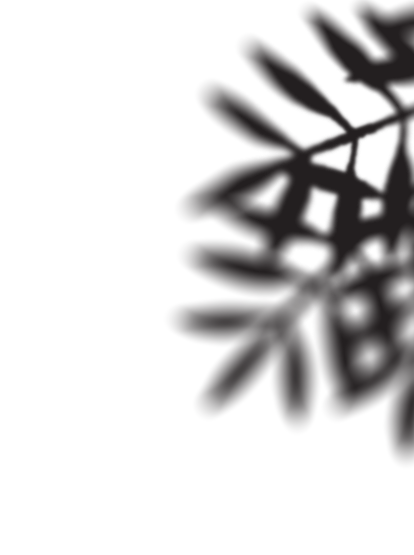 Sustainable Development
Sustainable development is development that meets the needs of the present without compromising the ability of future generations to meet their own needs
The key concepts of are needs (quality of life)  and limitations. 
The world is experiencing a great gap between rich and poor countries and unequal distribution of wealth. Sustainable development means to cover at least the basic needs of all people; all other living standards have to be sustainable. 
The “ability of future generations to meet their own needs” refers more to the environment. With humanity’s current Ecological Footprint the planet’s environmental capacity is already exceeded and essentially resources are  borrowed from future generations, thus limiting their ability to meet their own needs.
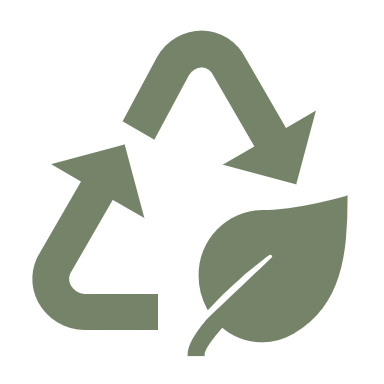 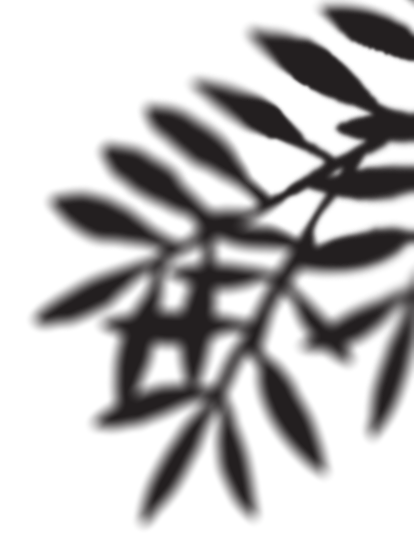 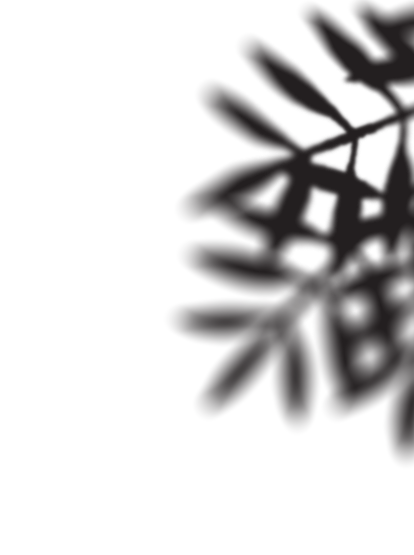 Sustainable Development
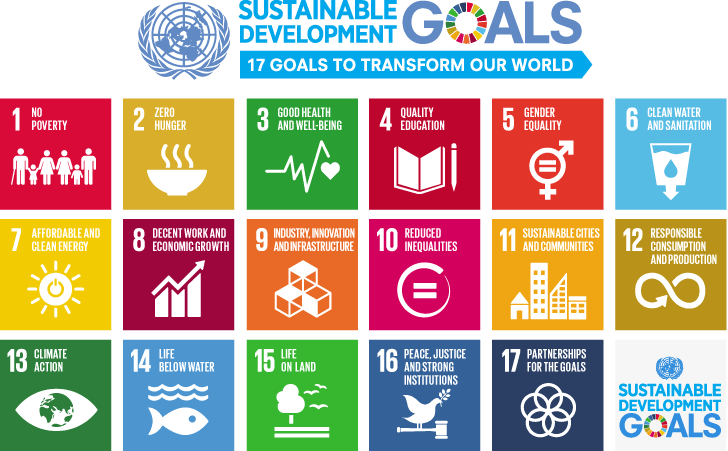 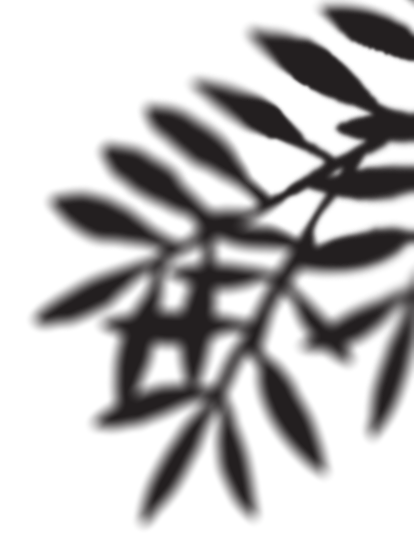 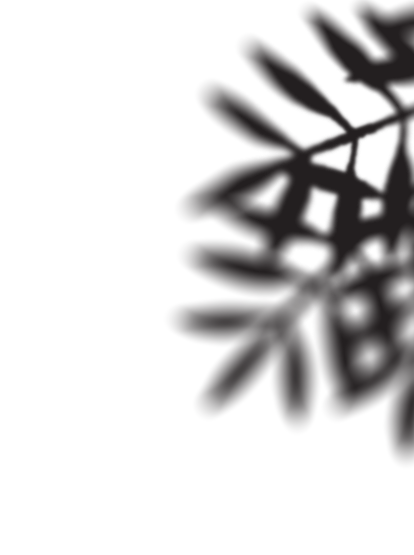 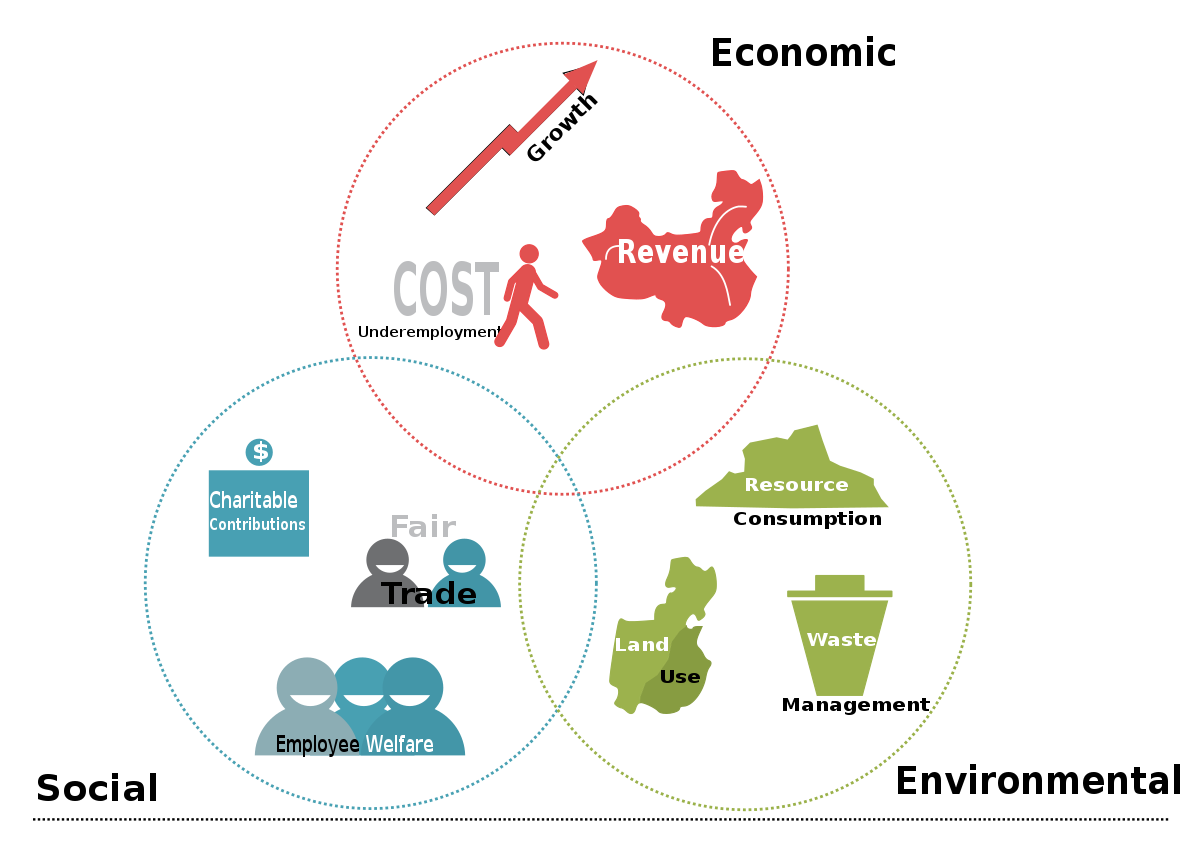 Three Pillars of Sustainability
How to apply these pillars within your company?
Social pillar: ensure the well-being of your employees 
Well-being of employees, take ethical action
Economic pillar: optimise your budget 
More responsible approach by encouraging recycling, limiting waste, usin renewable raw materials, integrate waste into a second line of production or sales channel
Environmental pillar: improve your CSR strategy
Have an essential corporate social responsibility perspective
Revise your brand image in an eco-friendly wat
Sustainable Marketing
Sustainability vs. Marketing
The Eras of Marketing
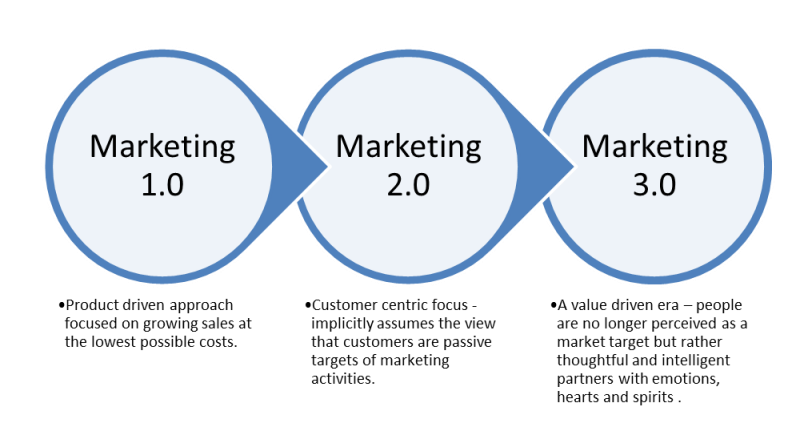 Source: Developed according to Kotler’s concept of Marketing
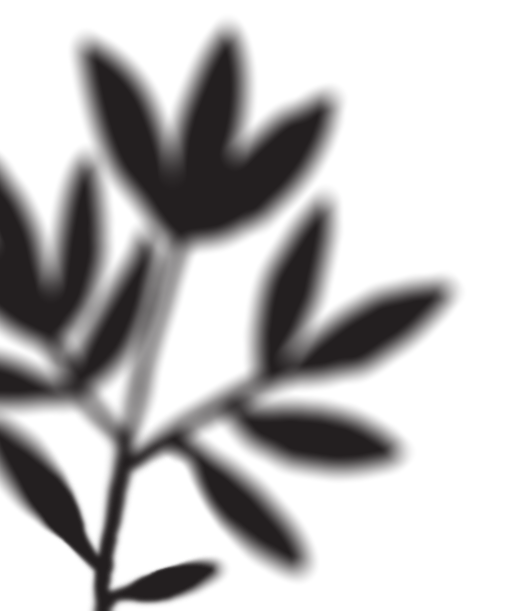 Evolution of Sustainability in Marketing
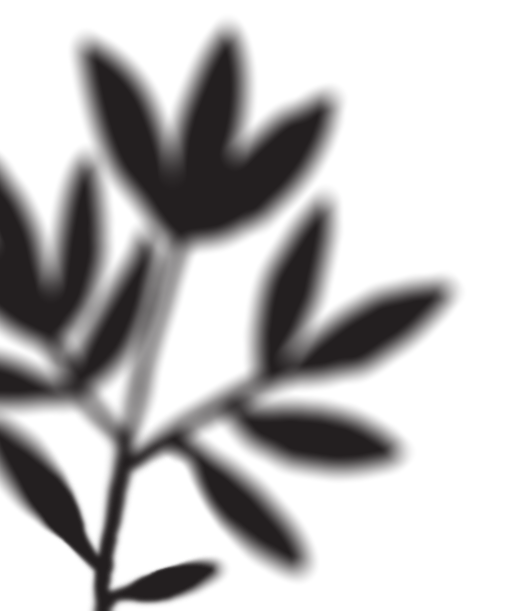 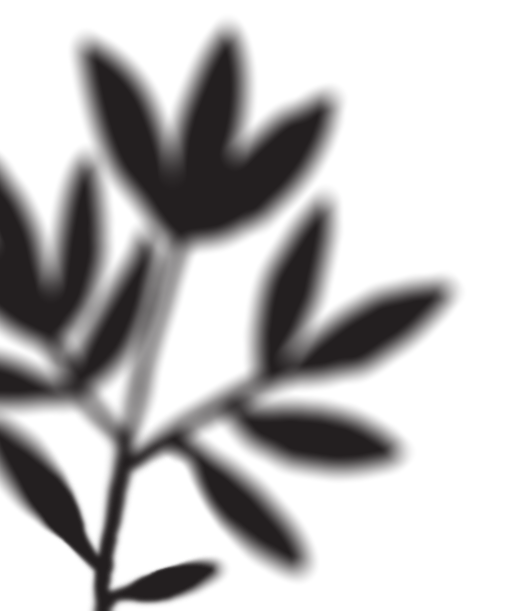 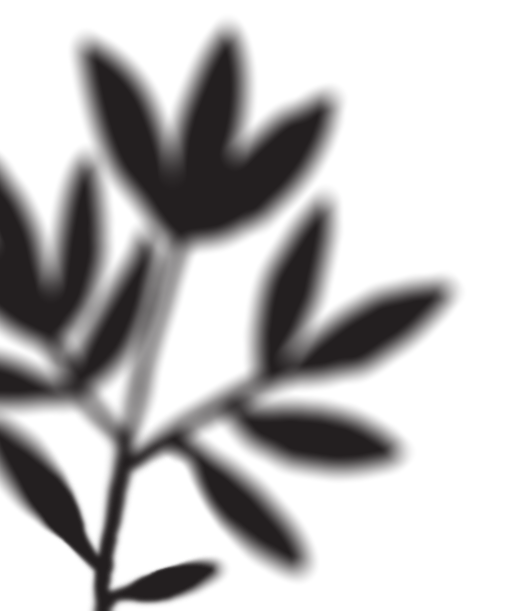 Social and Societal Marketing
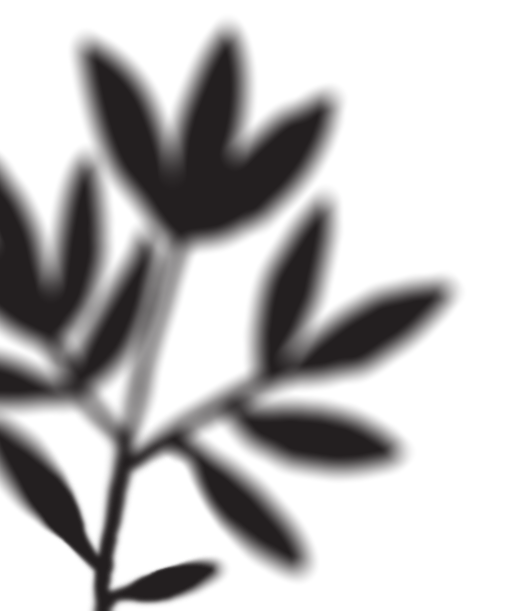 Ecological Marketing
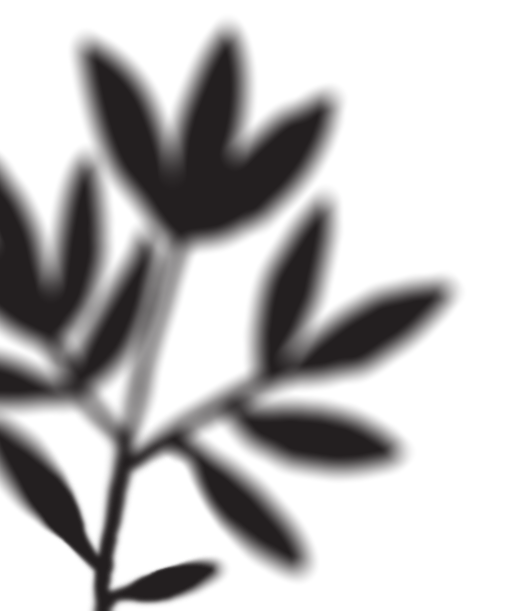 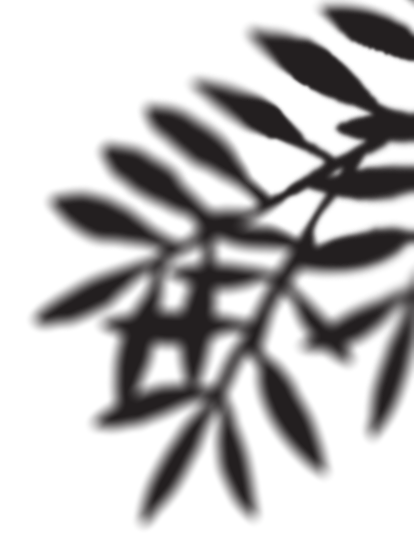 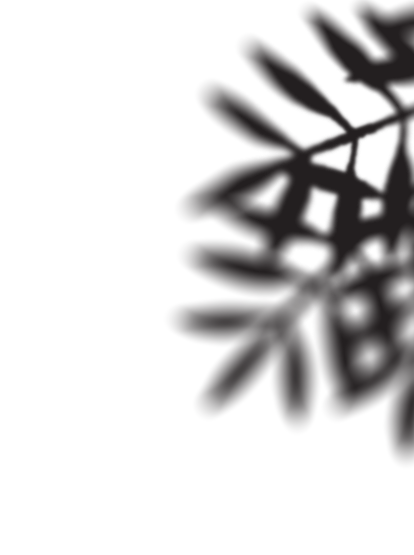 Green Marketing
Less priority was given to environmental issues in terms of marketing strategy from 1970 to 1985, but after that these issues really picked the pace.  
Green Marketing is about companies applying sustainable thinking holistically, from production to post-purchasing service, aiming to balance the company’s need for profit with the wider need to protect the environment
“Green marketing focuses on market pull and legislative push towards improved, environmentally friendly corporate performance»  (Dam and Apeldoorn, 1996)
Green marketing facilitates the development and  marketing of more sustainable products and services while introducing sustainability efforts into the core of the marketing process and business practice
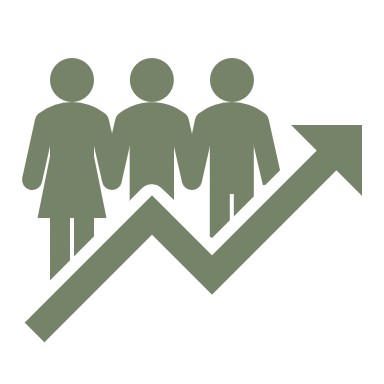 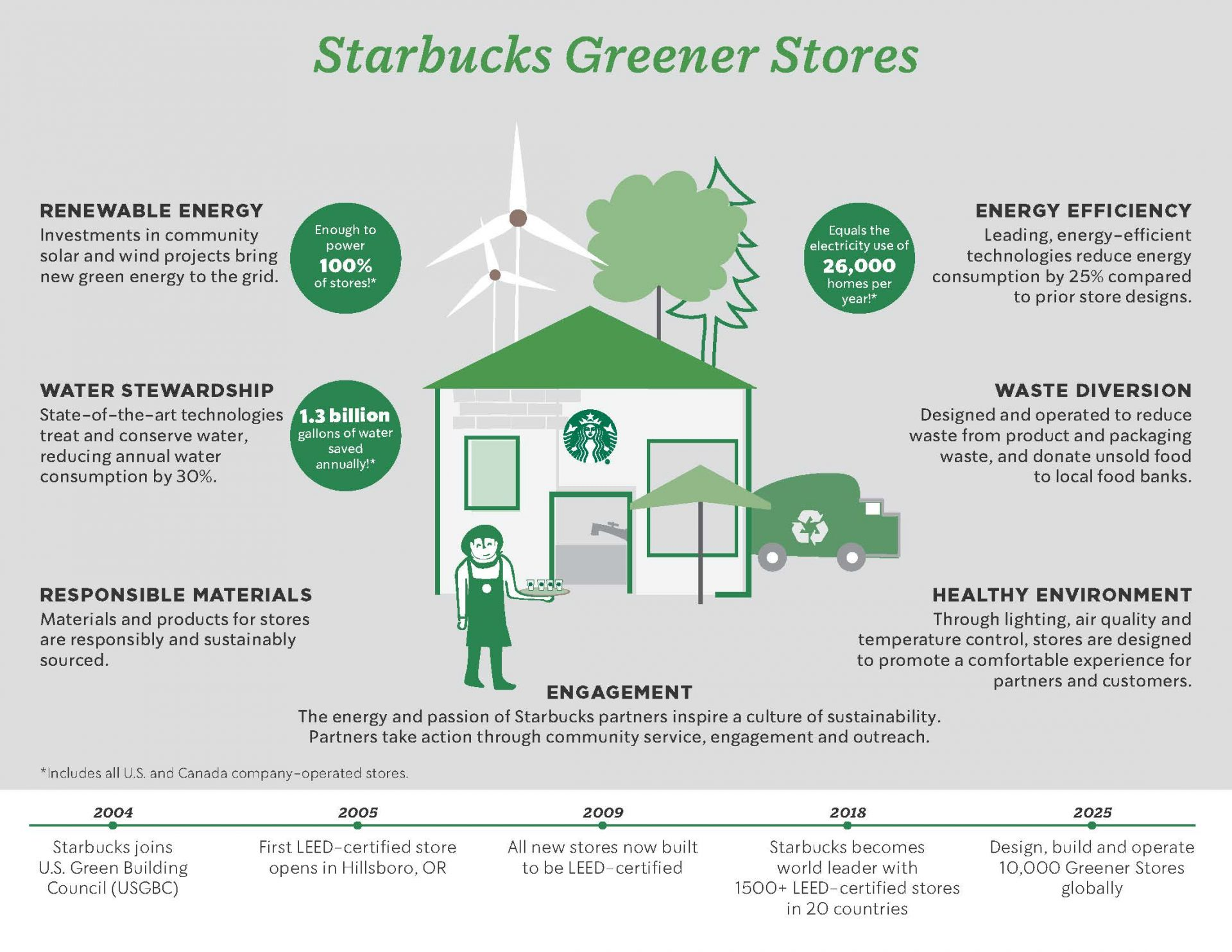 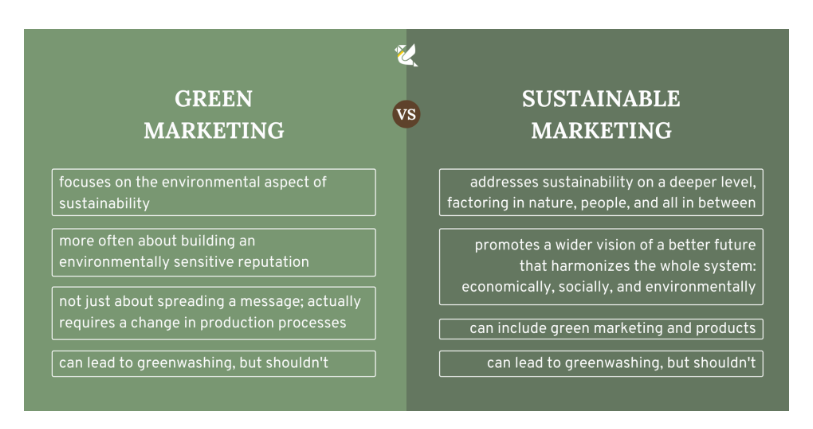 Dressing up in a disguise of eco-friendliness in order to dupe people who’re concerned about the environment into buying is known as greenwashing
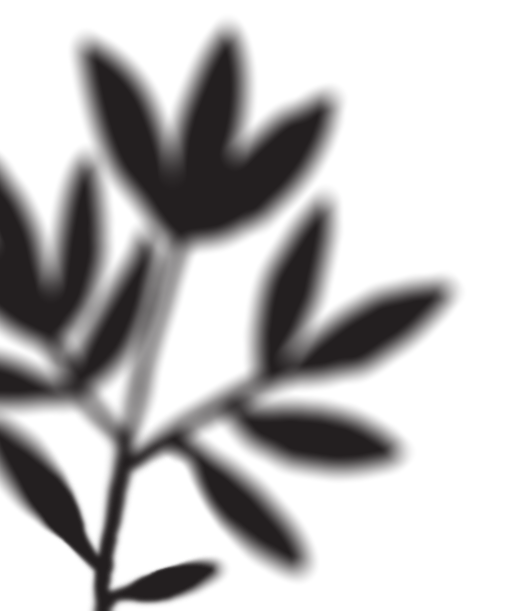 Sustainable Marketing
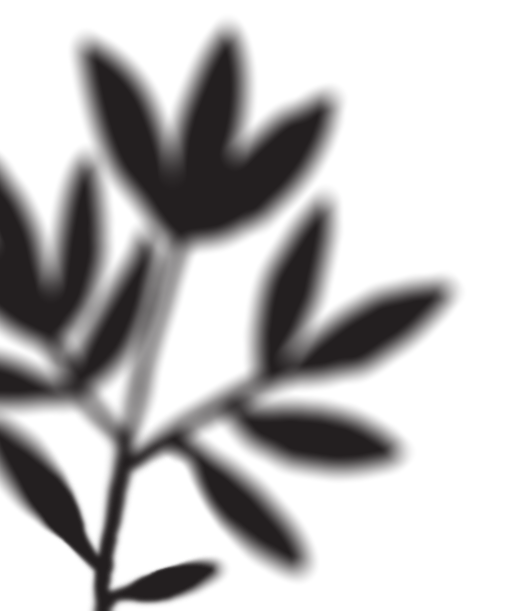 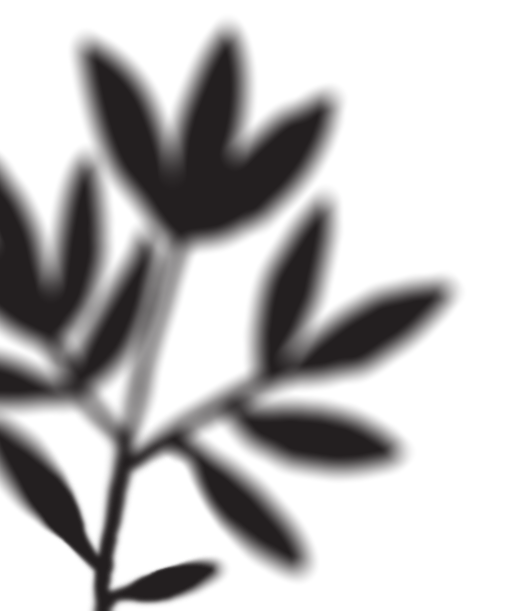 Sustainable Marketing is…
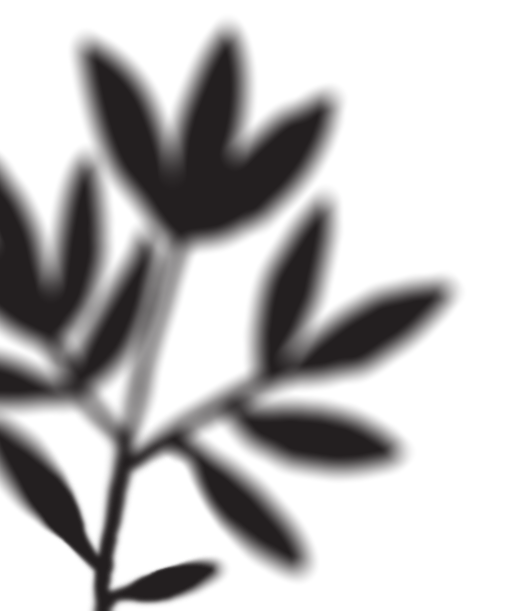 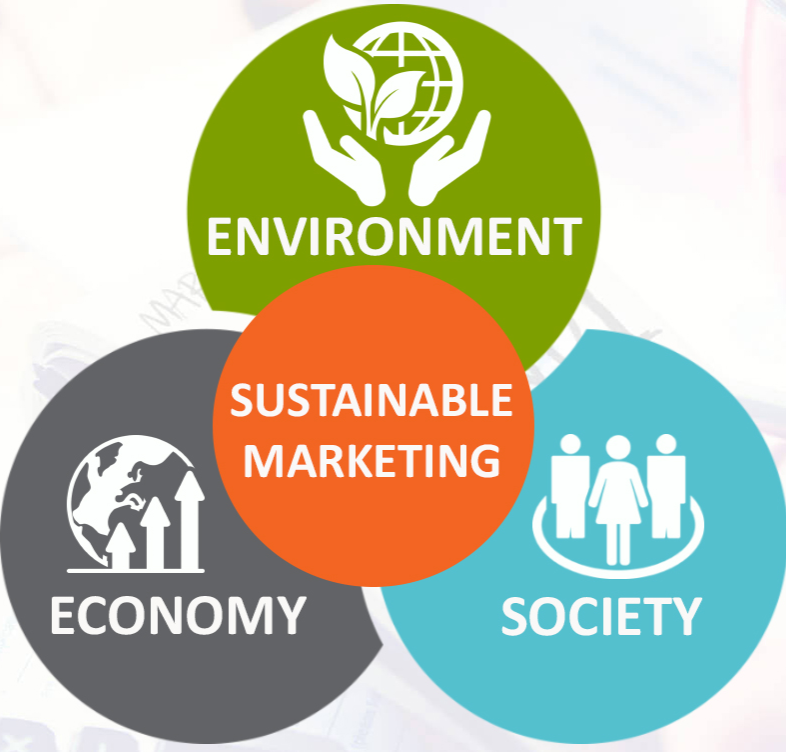 Sustainable marketing is a holistic approach 
A company’s mission and vision has to support sustainable marketing, which can be found in the core values of a company. 
Designing, producing and delivering a sustainable product is not only the responsibility of the marketing department but requires the collaboration between all departments in a company
Does Consumer Value Sustainability?
“Sustainability communications are no longer a hygiene factor, but a priority factor. Many customers now look for sustainability as one of the priority filters to purchase, often over price.”
With 79% of consumers changing purchase preference based on products’ social or environmental impact, marketers are racing to capitalise with sustainability messaging. 
“Sustainability is unforgiving. More so than price, delivery and quality. If you get your sustainability messages wrong or your promises are lies, then it’s a long road to try and claw that back.”
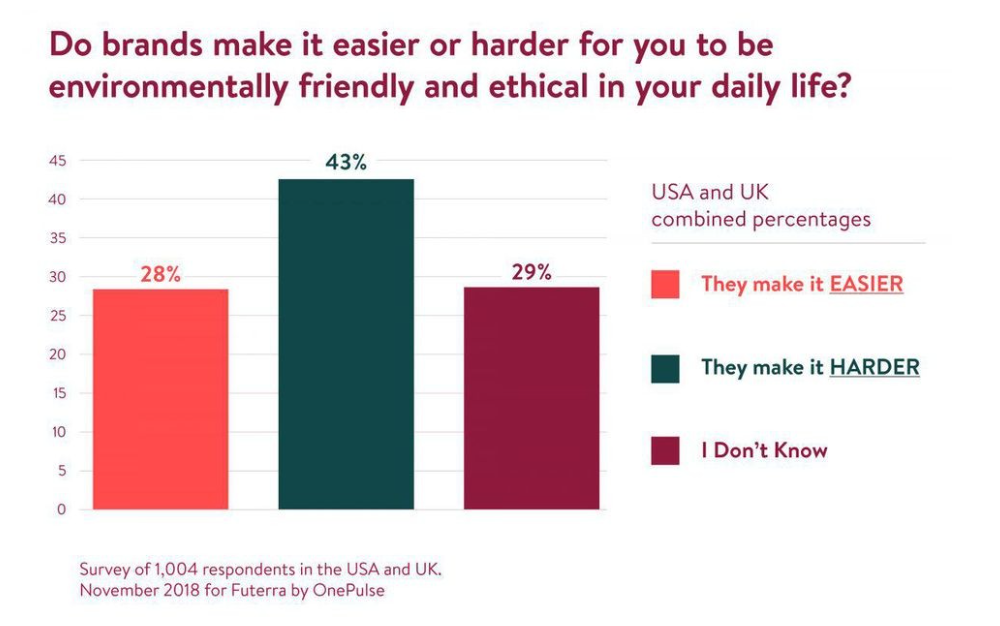 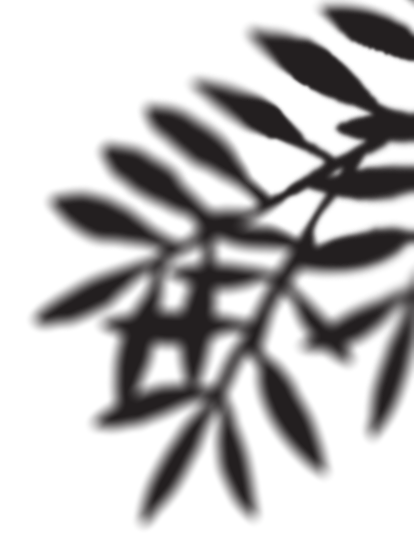 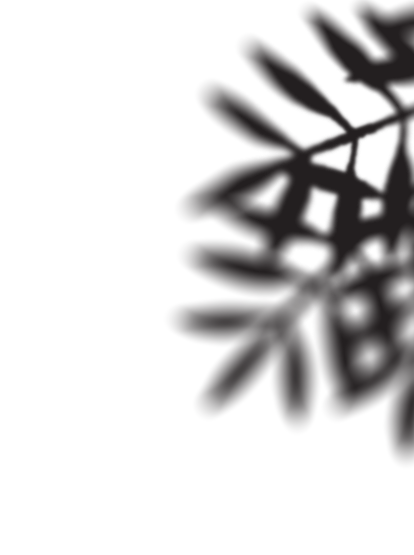 Consumers are realizing how ethical spending can bring serious solutions
Between 2013 and 2019, 50% of growth in consumer packaged goods came from sustainability-marketed products, and consumers are increasingly likely to spend more money on eco-friendly brands. 
In a 2019 study, 96% of consumers surveyed felt that their actions could make a difference, but nearly half complained that company practices got in their way.
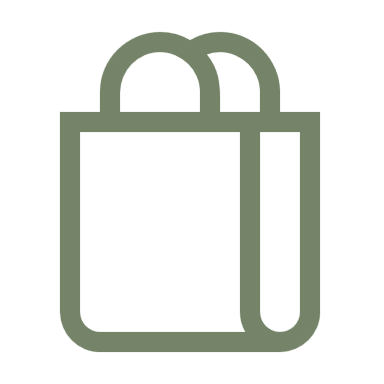 Sustainable Marketing Mix
Sustainable Products
Sustainable product and/or service is defined as an offer serving customer needs while fostering the implementation of environmental and social objectives, in the whole of the product life cycle.
Taking into account the significant improvements - sustainable products have to make a worthwhile contribution to tackling socio-ecological problems for both: the target group and the society, 
Transparency, not only in terms of the level of the service quality or product performance assessment, but also the manufacturing process (including the type of sources and their origin)
Belz, 2012
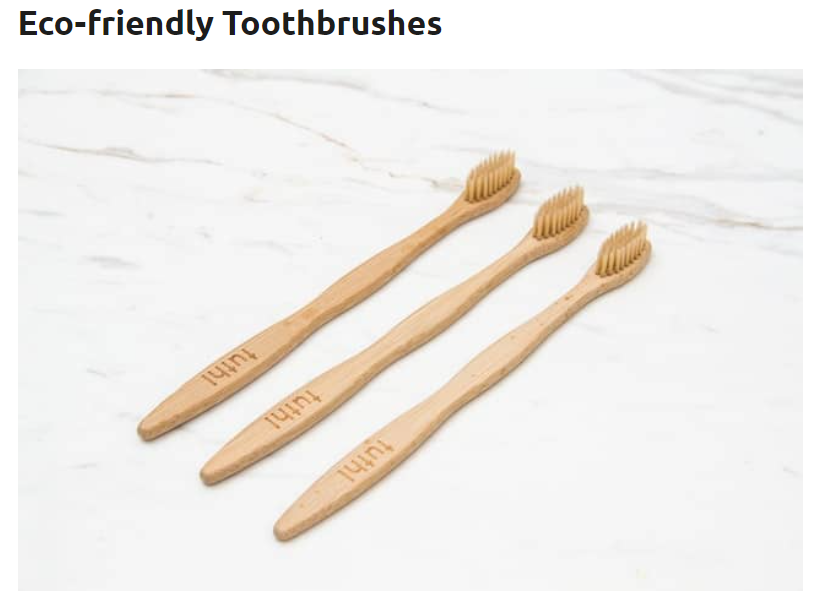 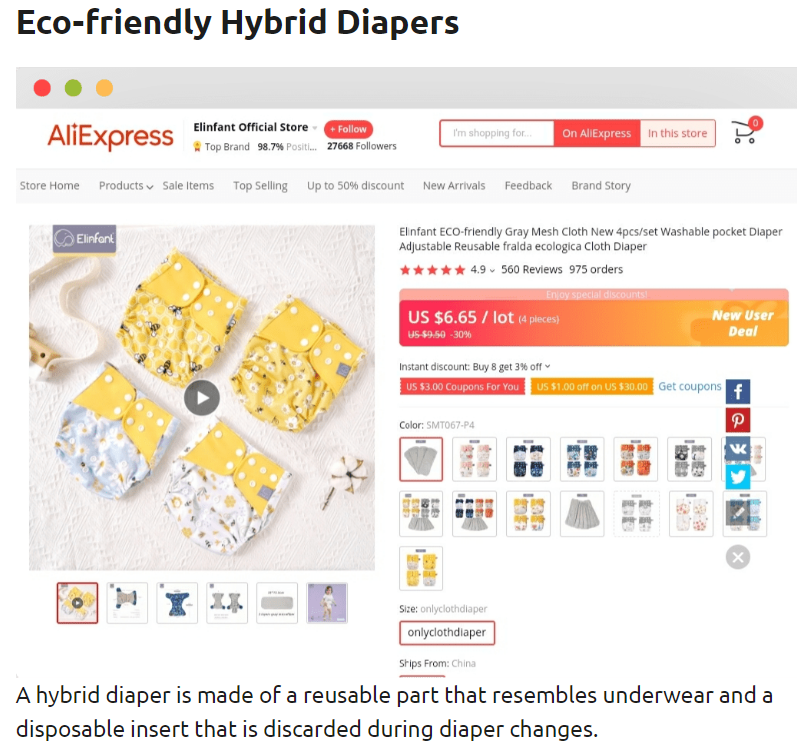 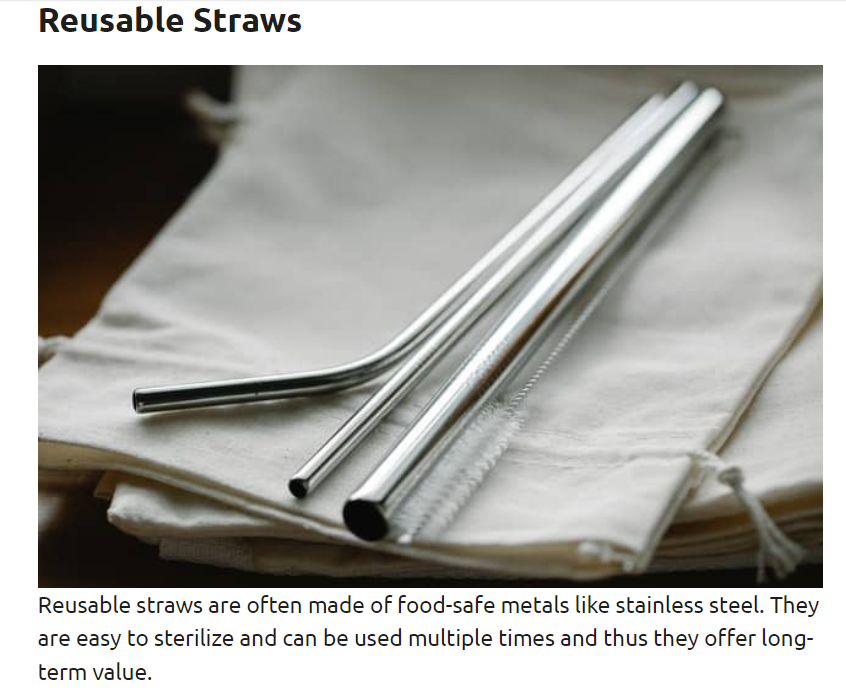 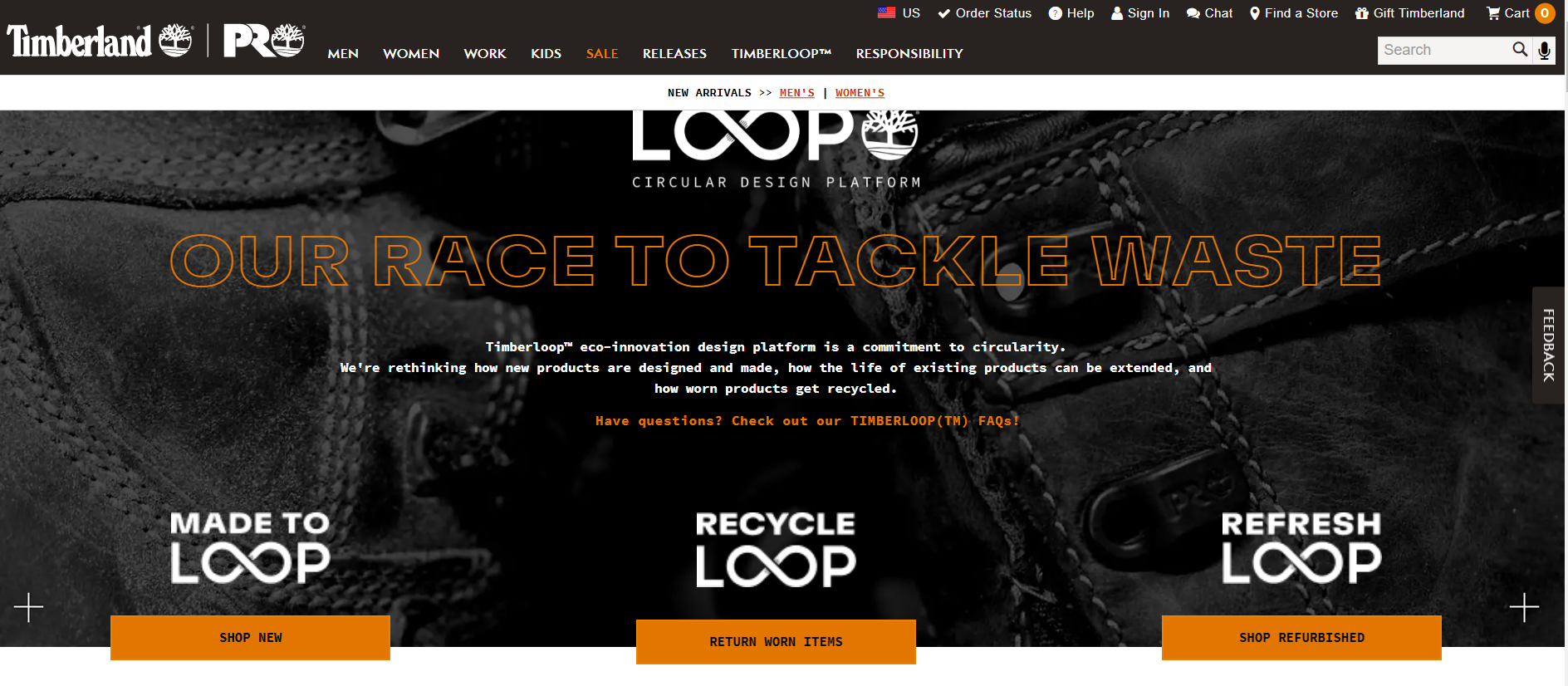 Ikea Sustainability
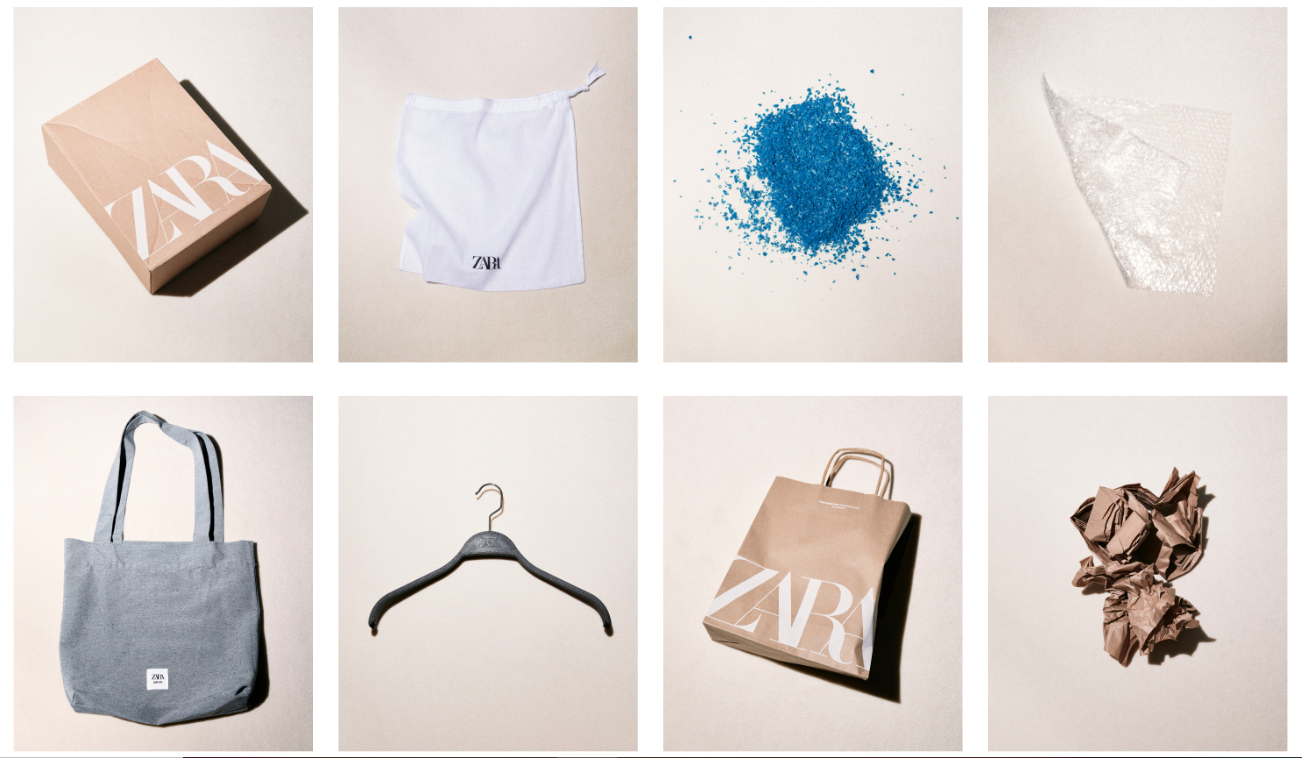 https://www.zara.com/us/en/sustainability-products-mkt1455.html?v1=1471219
https://www.inditex.com/itxcomweb/en/sustainability
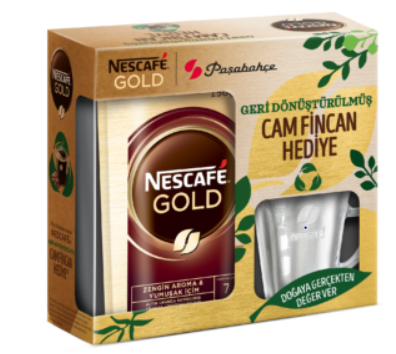 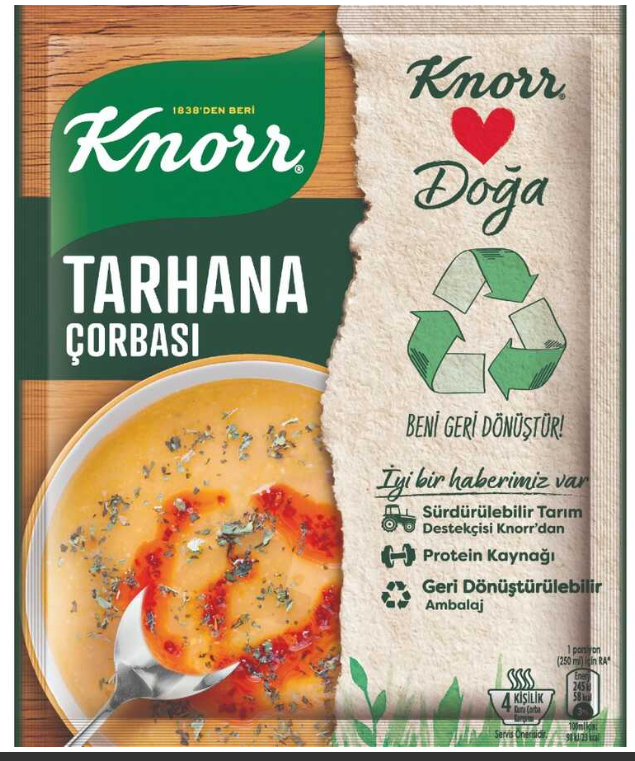 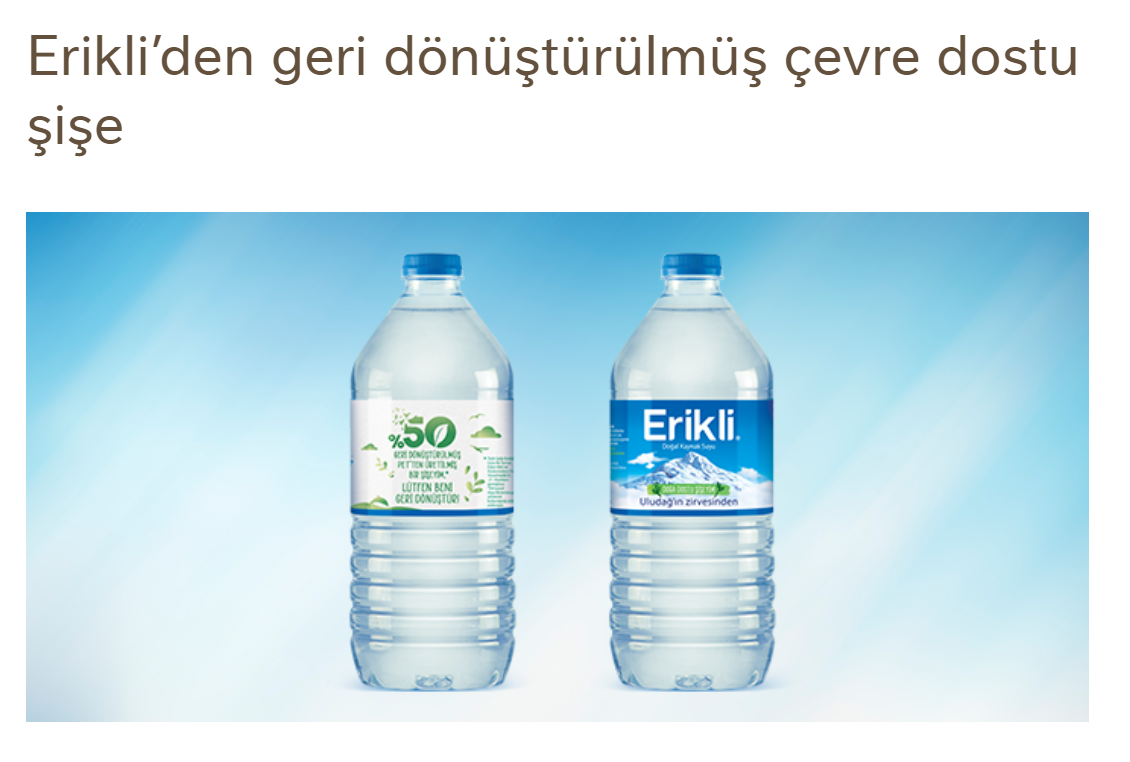 Sustainable Prices
Research the possibility of connecting prices with important social or environmental issue, 
Identify opportunities for growth in margins and/or increasing the competitiveness of the prices combining them with ecological impacts, 
Identify the price level, which will be accepted by customers thanks to the features possessed by the product, 
Include overall social and environmental costs in the price while providing benefits for the buyer and a fair profit level for the seller
Martin, Schouten 2012
Distribution Policy of Sustainable Products
Green Supply Chain Management
Maximizing customer service levels while minimizing costs and minimizing negative impacts on the environment
The control of the selection of suppliers, integration of the supply processes, manufacturing, delivery, returns handling, recycling processes, and waste management for fulfilling social and environmental standards,
Ciesielski, 2011
Promotion / Responsible communication
Products or services provided by companies operating in a sustainable way have a higher price, thus the image of luxury products. Meanwhile, their purchase should not be judged as snobbish, but conscious and responsible behaviour of the buyer.
Rudawska, Frackiewicz, & Wiscicka, 2016
Sustainable marketing activities in relation to employees
Integration, internal communication and social dialogue, which considers the needs of employees
Include safety in the workplace and health care and employees' rights
The creation of company friendly to parents and ensuring the harmony between work and private live (work-life-balance), i.e. offering a flexible/reduced working time, individual setting of schedule or telecommuting opportunities,
Company engagement in the socio-ecological initiatives as well as informing and educating employees in this area as well as encouraging employees to engage in them
Sustainable Marketing Strategies
Have a larger purpose.
Place value ahead of profit.
Be consumer-oriented.
Reflect sustainability in every aspect of your brand
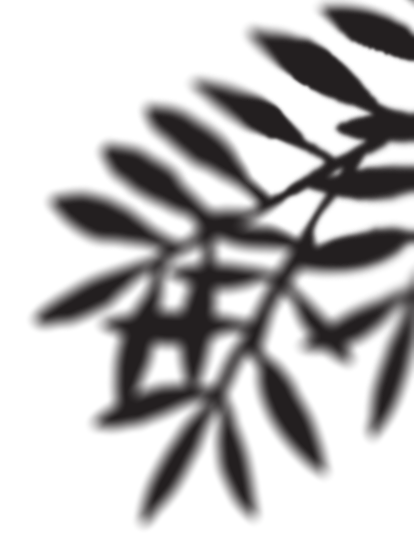 Have a larger purpose
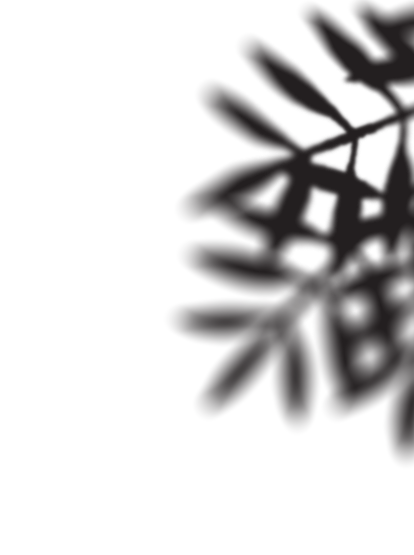 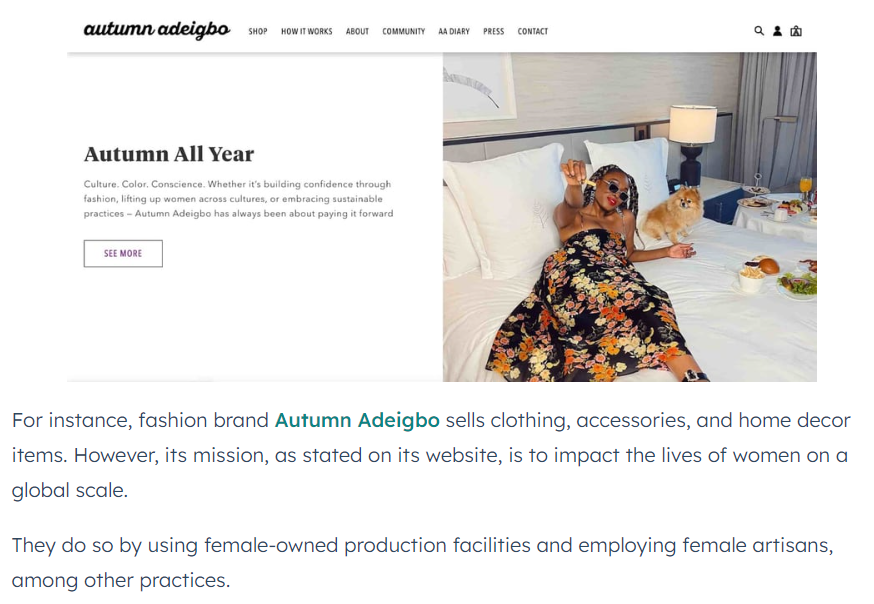 As a brand, you have to promote something that’s bigger than your products and services and transcends any particular industry.
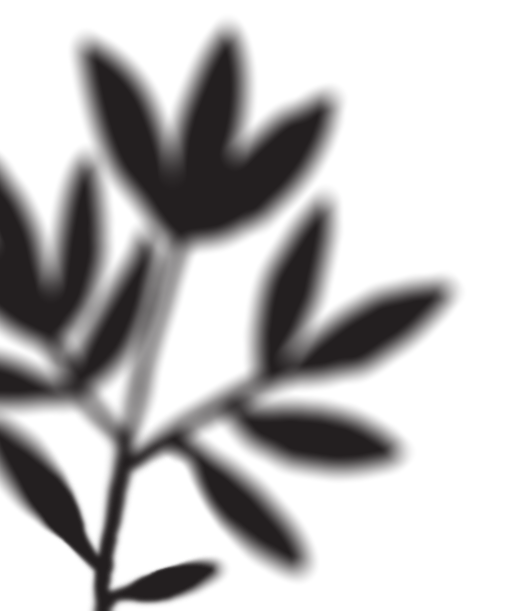 Think ahead
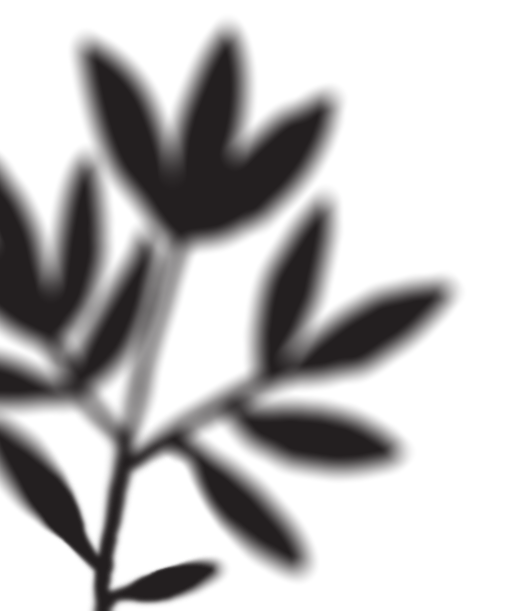 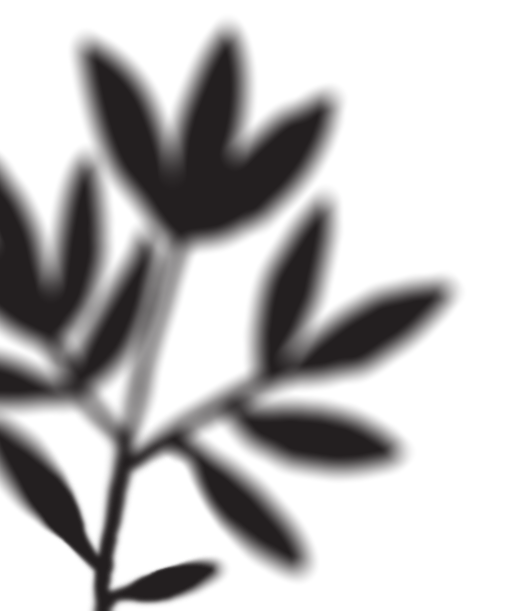 Be consumer oriented
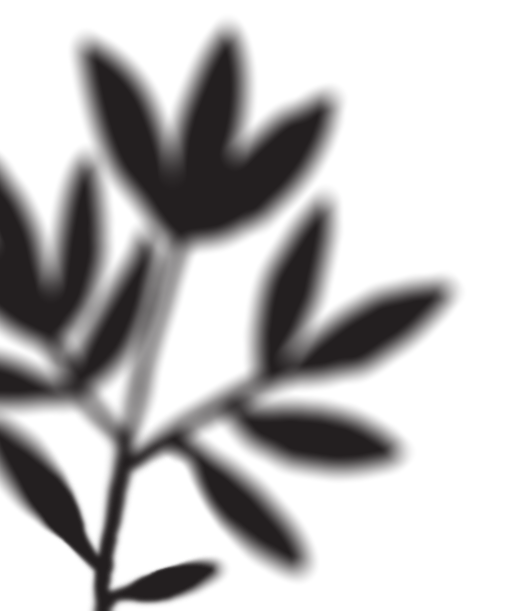 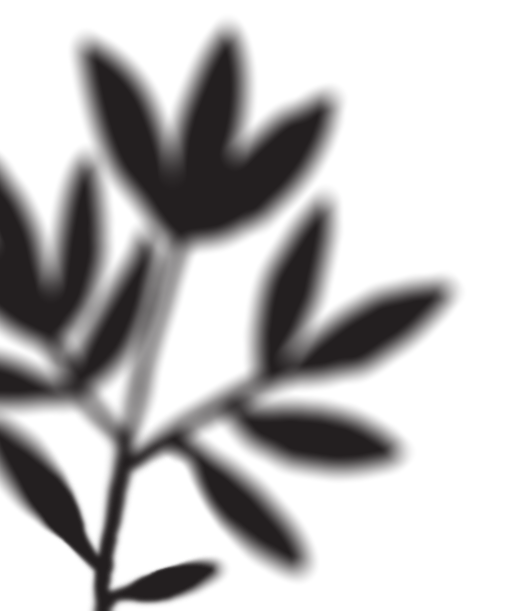 Reflect sustainability in every aspect of your brand
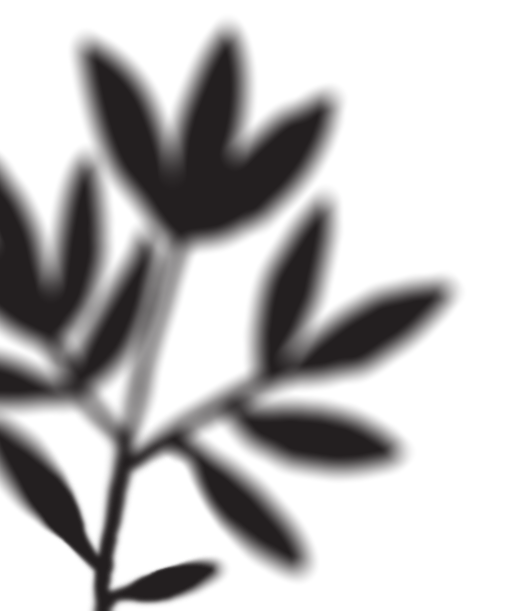 Pangaia
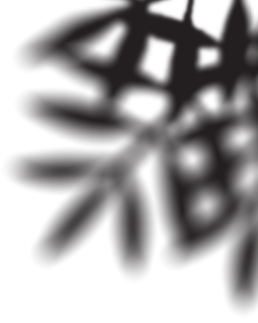 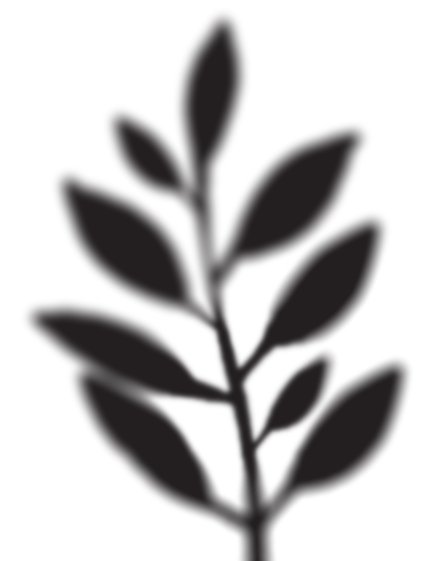 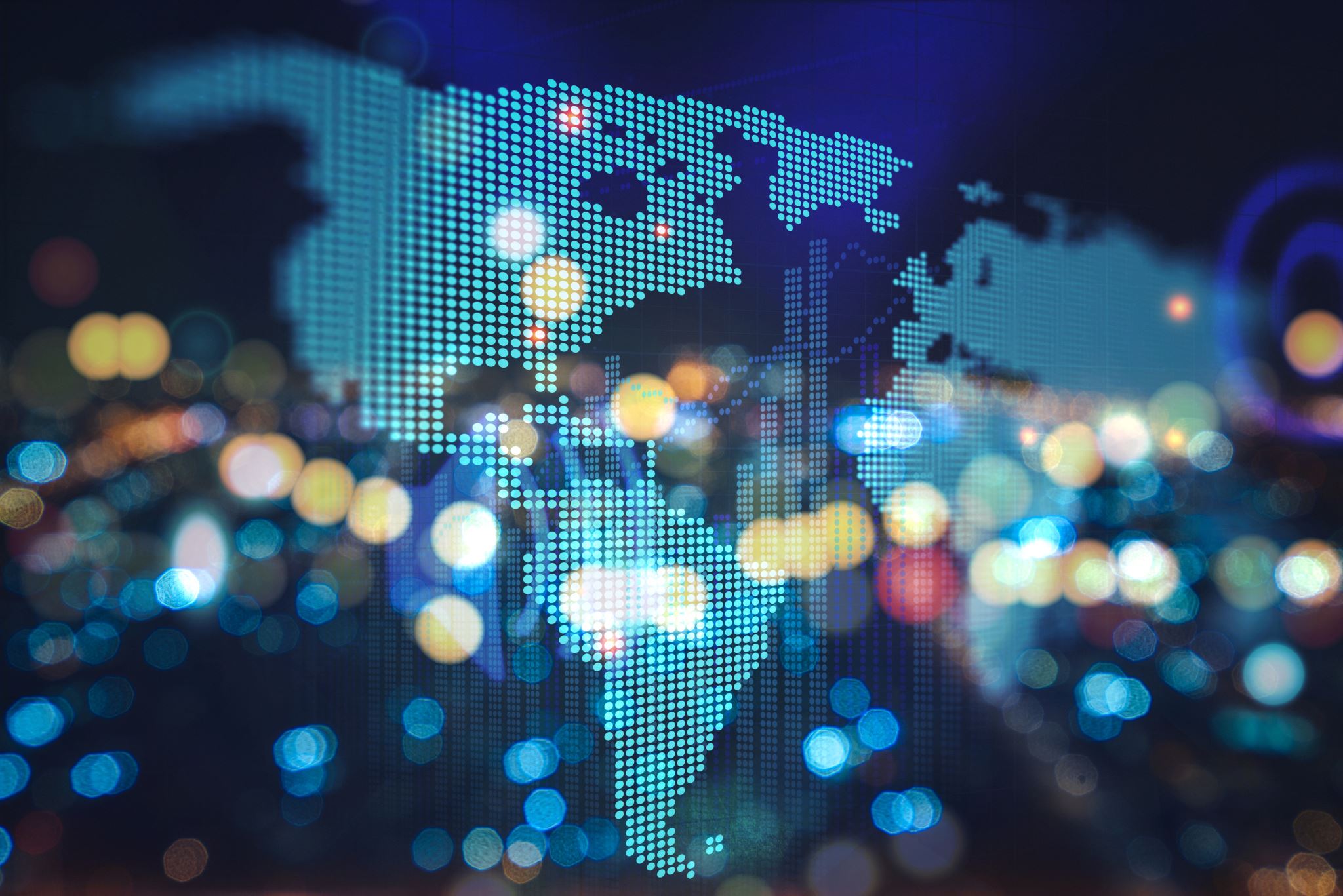 Global Trends in Sustainable Marketing
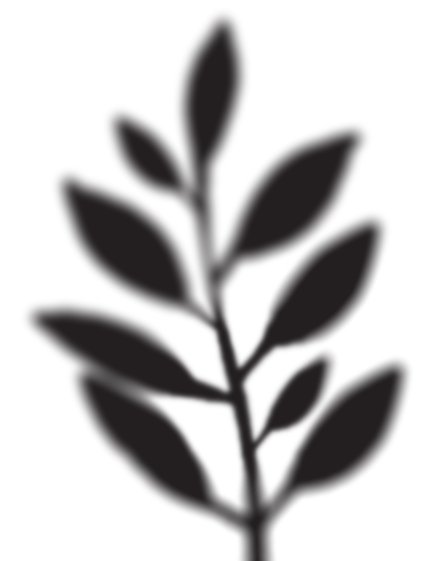 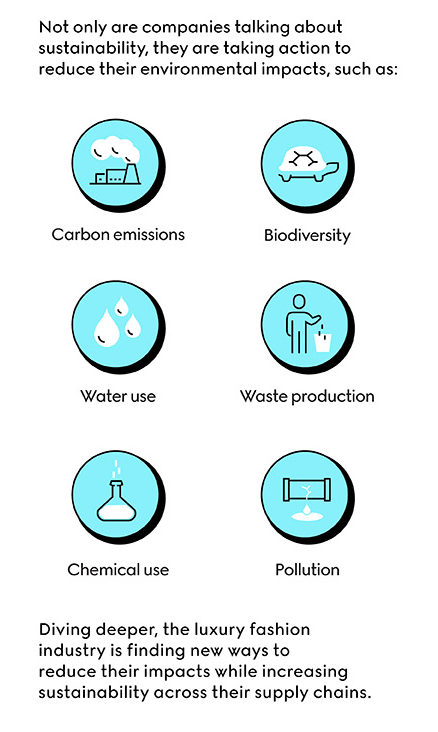 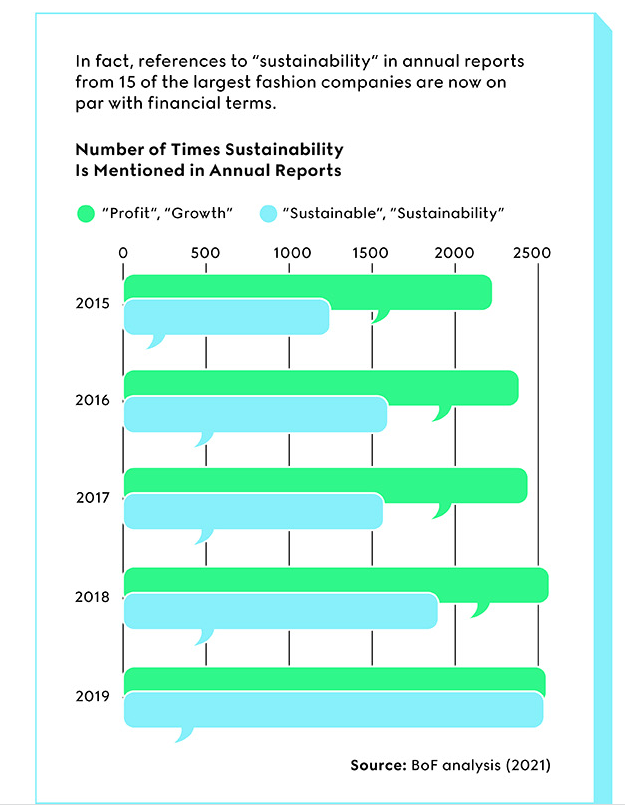 Leaders in Luxury fashion are putting sustainability at the forefront of supply chain transformation to all departments to address the global climate and biodiversity crises.
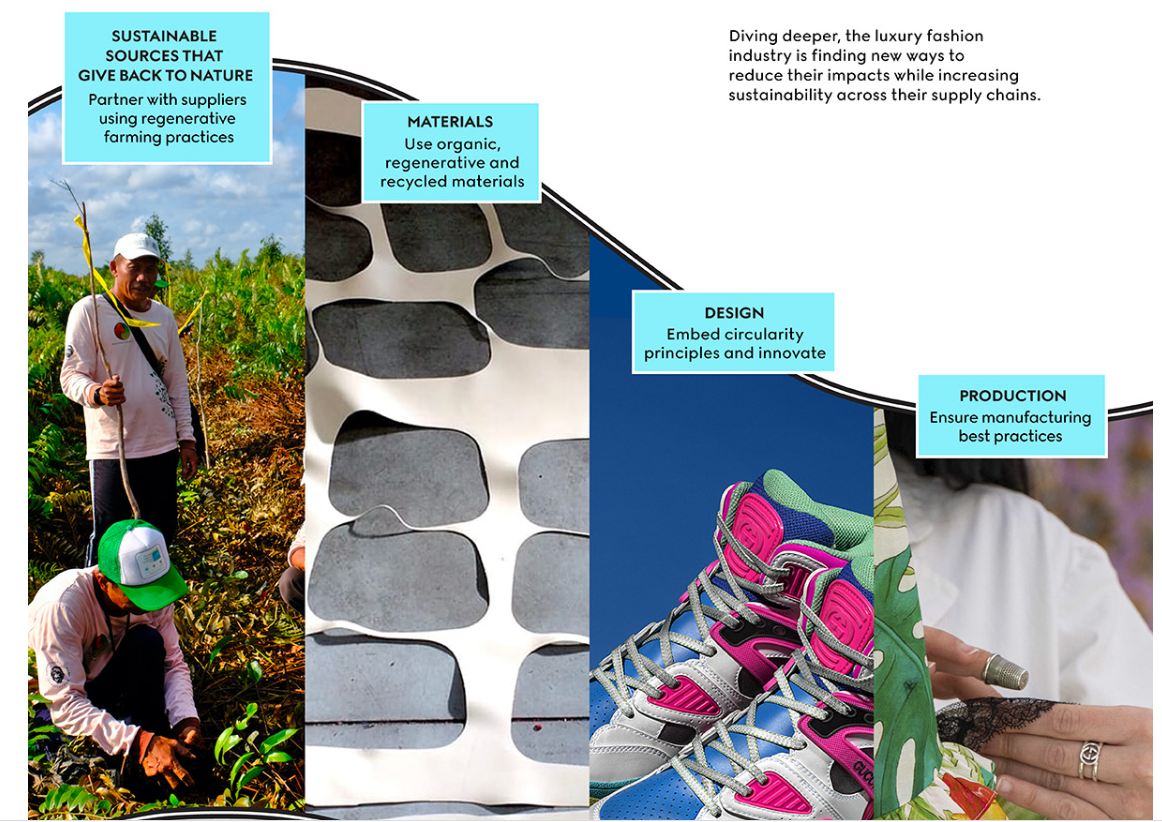 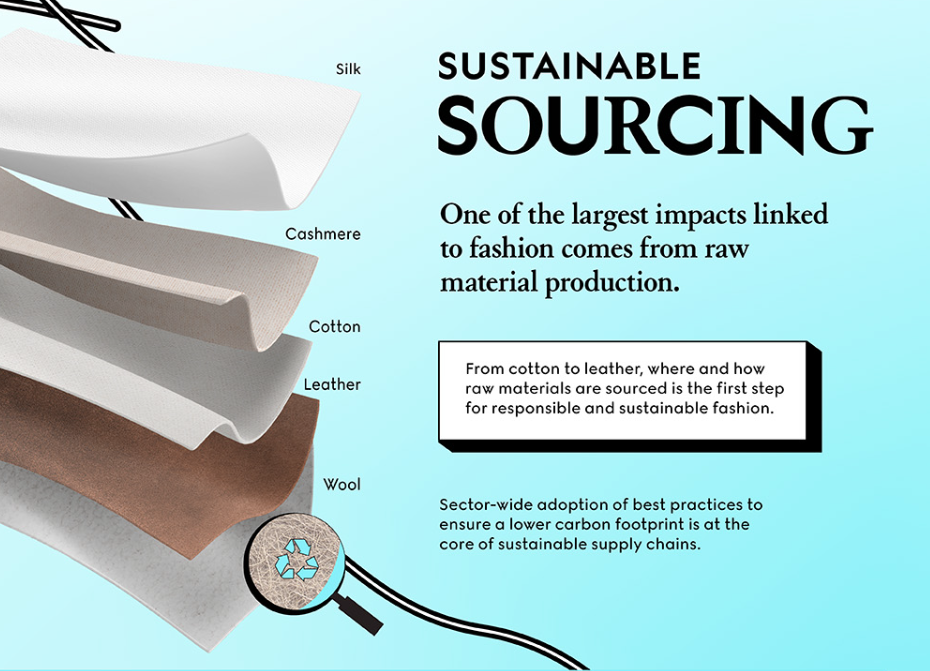 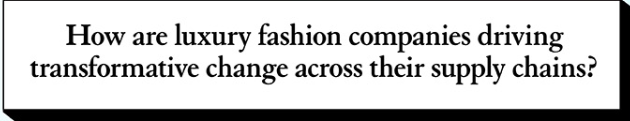 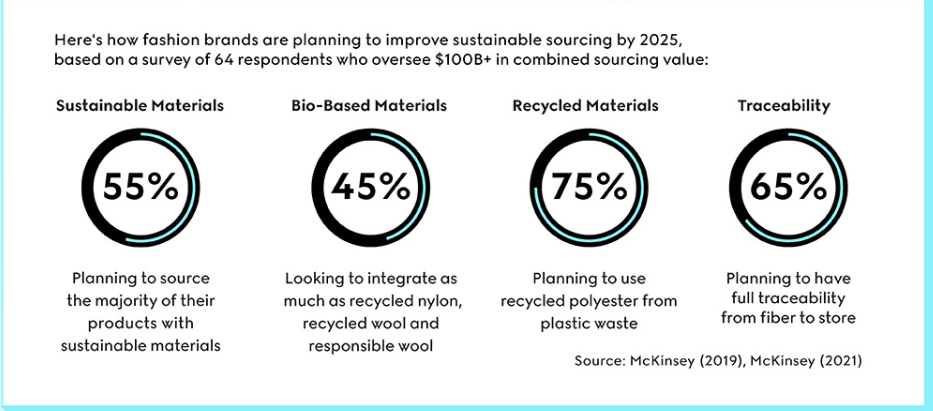 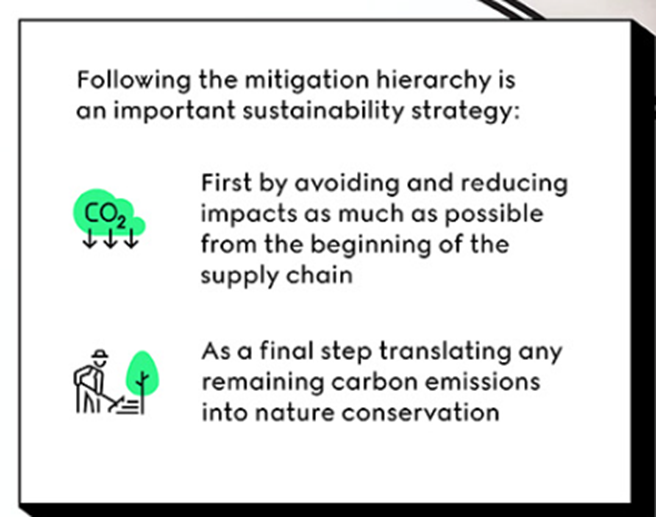 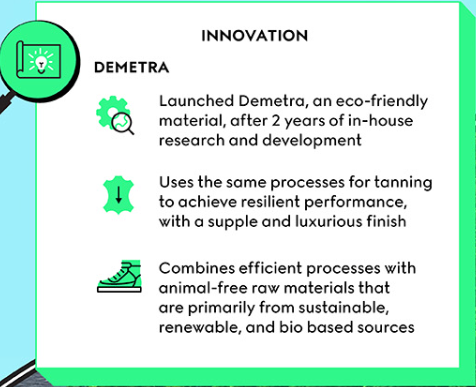 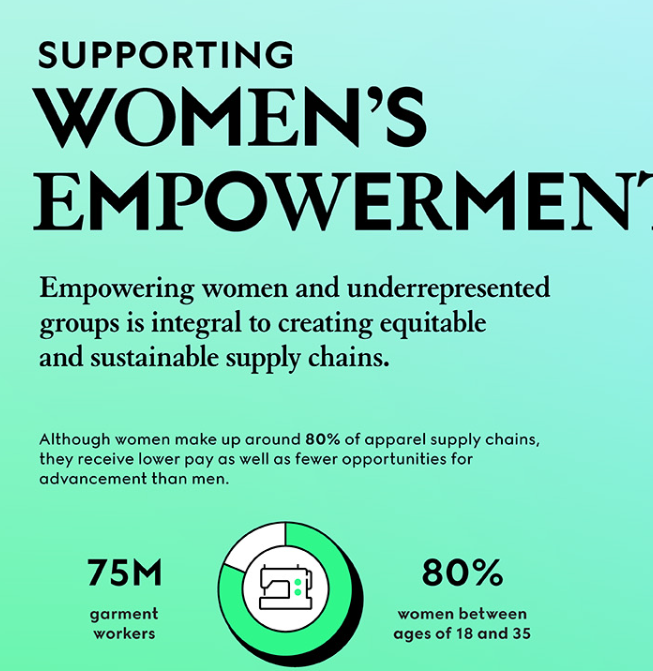 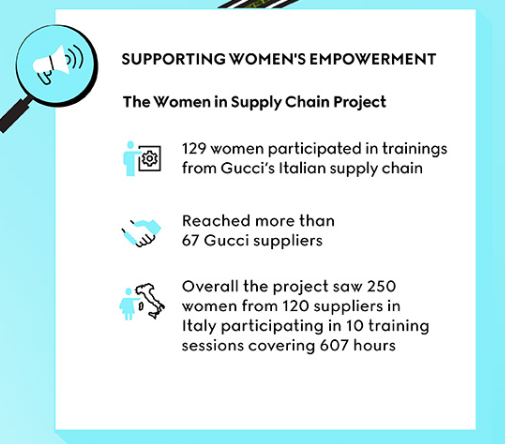 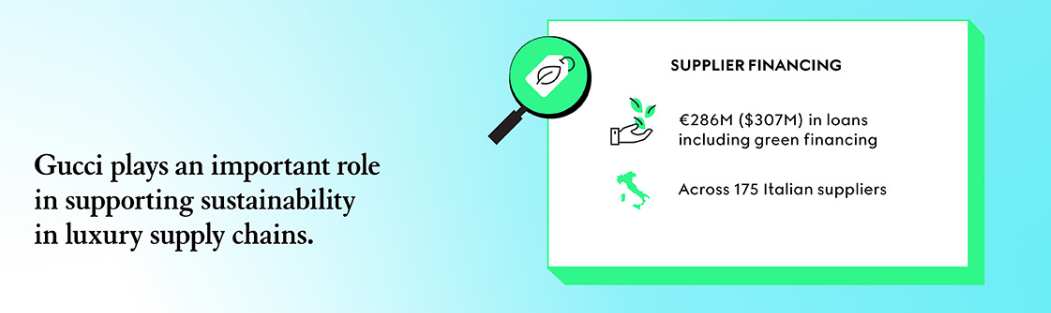 Supplier Financing: Provided $307 million in loans including green financing across 175 Italian suppliers.
https://equilibrium.gucci.com/impactreport-2021/?utm_source=VisualCapitalist-Web&utm_medium=sponsored-piece-VC&utm_campaign=VisCap-GucciEquilibrium
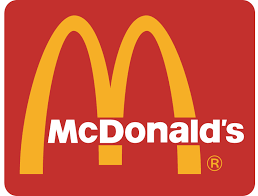 The Better M Program
The goal is for all customer packaging to be either recyclable or certified sustainable by 2025, and every one of the 37,000 global restaurants is to actively recycle by 2025.
The Better M Program
The new design has eliminated the need for a plastic lid, saving more than 1,200 tonnes of plastic per year across its European restaurants
Trials are also being conducted for plastic-free McFlurry spoons. Wooden and paper alternatives are being tested in a bid to find the material that best meets customer preferences, operational functionality and sustainability.
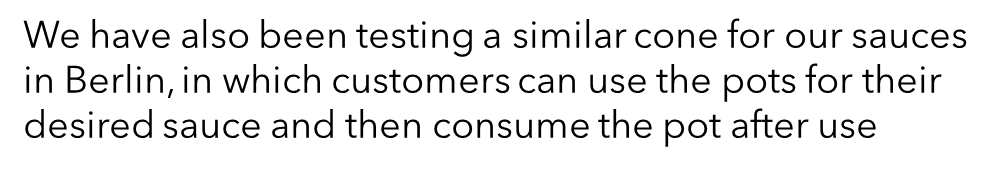 Edible Packaging
The ReCup programme
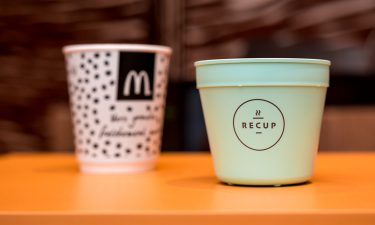 McDonald’s has been sponsoring The Next Generation Cup Consortium for about 18 months, alongside Starbucks. 
The aim is not only to stimulate innovation around the next generation of cups that will be sustainable and widely-accepted, but also to provide a significant amount of funding so that innovations can be tested in real-life studies and across large reaching scales.
The key to partnerships
An example of the need for partnerships is the recent rollout of paper straws in the UK – there was simply not enough production capacity globally to supply the nation, so our suppliers bought some production facilities online that now produce paper straws not only for the UK McDonald’s market, but for the European McDonald’s markets, as well as for other customers around the world
https://youtu.be/wrIjvo_xrrk
Change a little, change a lot
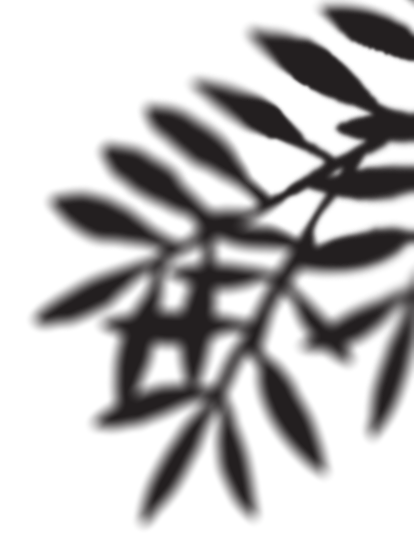 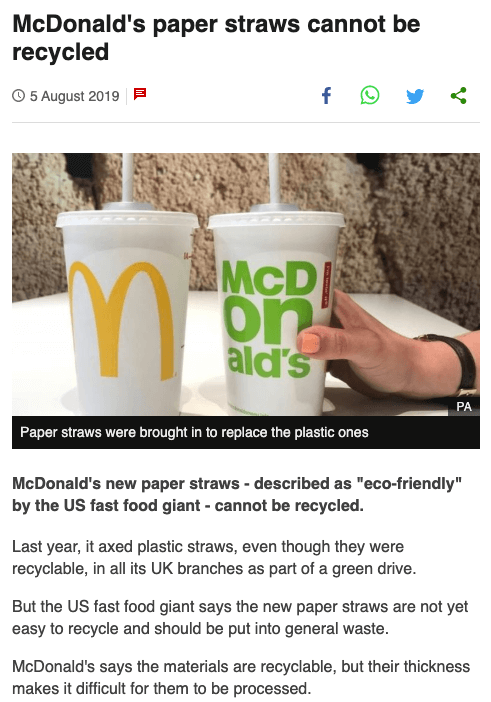 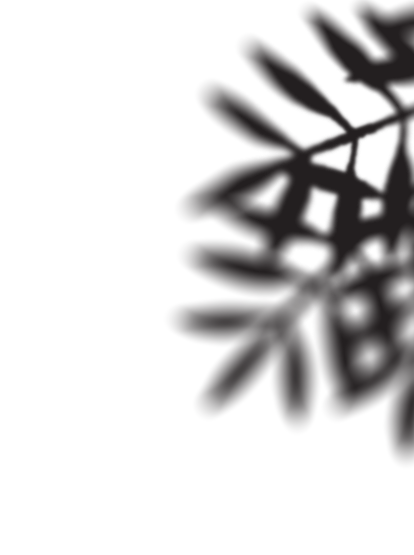 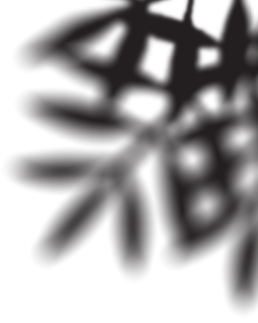 But your plan needs to be consistent…
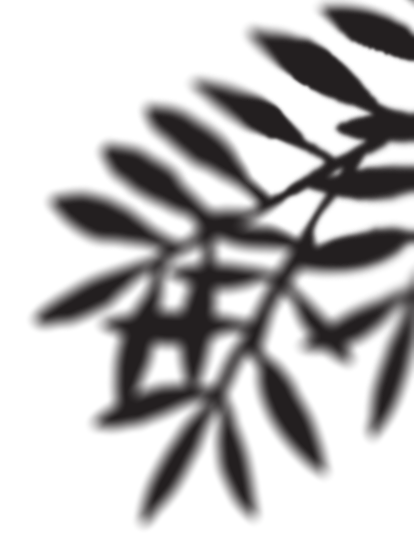 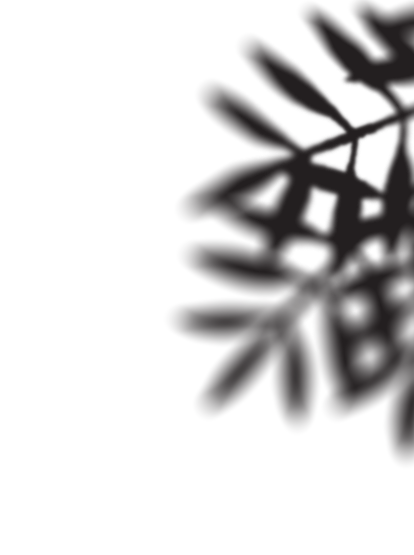 Key takeaway
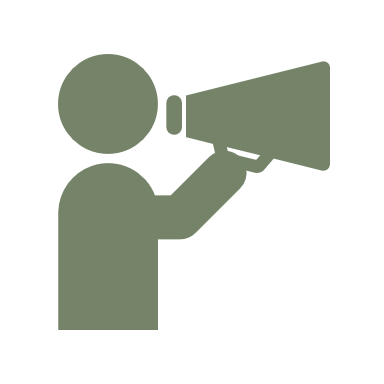 The essence of sustainable marketing is that you position your brand as an active figure in an environmental or societal issue. 
It can humanize your brand messages and create another reason why customers should choose you over your competition. 
But do not underestimate the commitment needed to participate in sustainable initiatives. These aren't simple 'buzzwords' or 'hot topics' – they are programs dedicated to reducing carbon emissions, increasing recyclable materials, and improving prospects for the next generation.